KORE GELENEKSEL ÇALGILARI
TELLİ ÇALGILAR (ZITHER)
Kore farklı telli çalgılarıyla ünlüdür.
아쟁
아쟁, tel sayısı 7 ile 9 arasında değişebilen telli bir çalgıdır. Yay ile çalınır. Kişi yayı teller boyunca yatay olarak sürterek keskin ve kalın bir ses çıkarır. Ajaeng’deki tel değişimleri farklı amaçlara hizmet eder. 7 telli olanı bir orkestranın bas bölümüne tat katar. 8 tellisi daha çok halk ve oda müziğinde kullanılır. 9 telli olanı ise daha melankolik bir tınıya sahip solo bir enstrümandır.
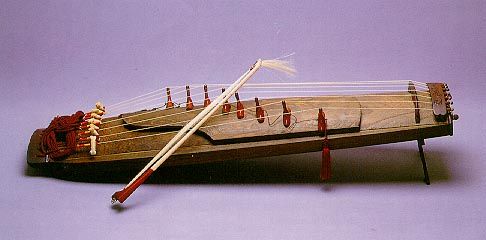 가야금
가야금 kore telli çalgılarından en bilindik olanıdır. 12 tane ipek telin hareketli 12 köprüden geçirilmesiyle oluşturulmuştur. İlk örneklerinde 12 tele sahip olan alet günümüz modern müziğinde 21 tele sahip olabilmektedir. Sesi yumuşak, zarif ve narindir. Sanjo gayegeum ve modern gayegeum olarak iki çeşidi vardır;
Sanjo gayageum, genellikle ipek veya pamuktan yapılmış teller kullanılır. Sanjo gayegeum’da tel aralıkları birbirine daha yakın ve teller daha kısadır. Bu sayede melodiler arası hızlı geçişler sağlanmaktadır.
  Modern gayageum’da genellikle tel sayısı artmakla birlikte naylon kaplı çelik teller kullanır. Tel sayısının artması enstrümanın melodi aralığını genişletmiştir. Bu teller aynı zamanda dansa eşlik eden daha yüksek bir ses üretmek üzere geliştirilmiştir. Gayageum, 13, 17, 18, 21, 22 veya 25 telli olarak bulunabilir. Özel şipariş üzerine daha fazla tel de kullanılabilir. Özellikle 25 telli olanlar Kuzey Kore’de bulunur.
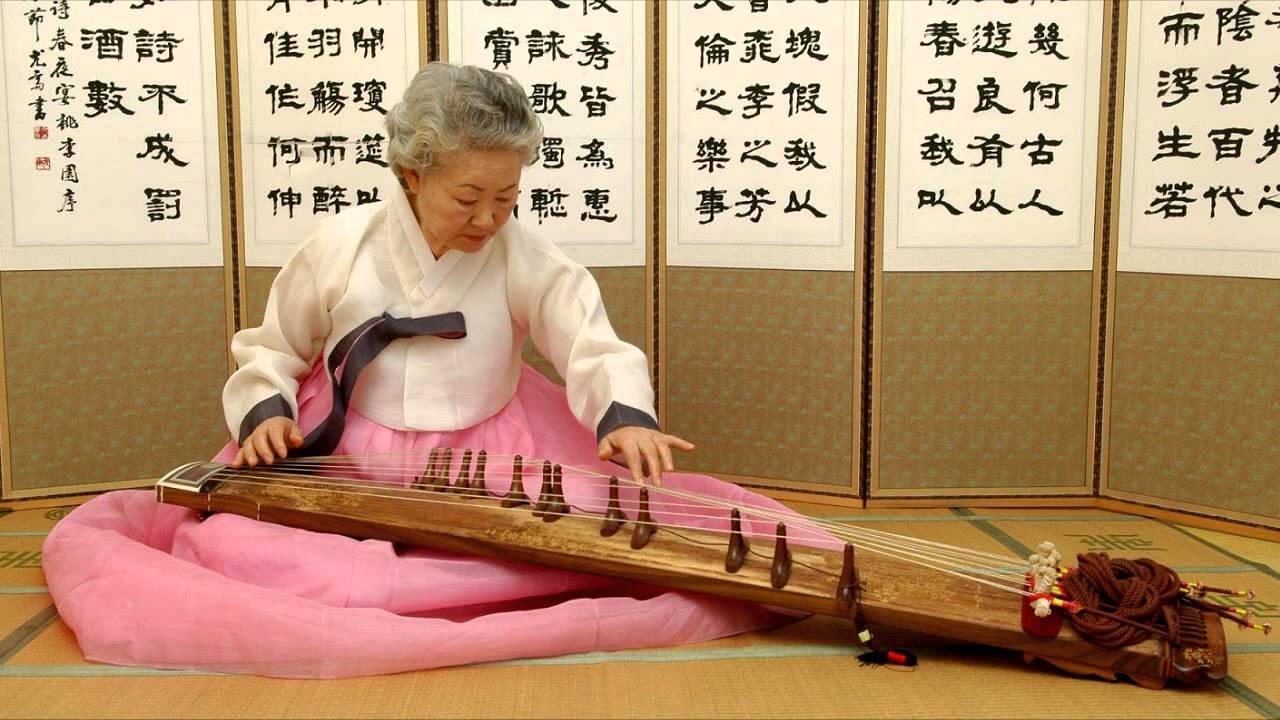 거문고
genelde bağdaş kurup aletin sağ ucunu bacaklarına oturturlar. teller, sağ elde tutulan bambu bir mızrapla tıkanırken sol el melodi ve titreşimleri oluşturmak için tellere bastırır. genellikle tellerden yalnızca ikisi melodi için kullanılırken diğerleri pes ses tonlarını ve akortu yakalar. geomungo 7.yy’da Koreli müzisyen wang san-ak tarafından geliştirilmiştir. Ayrıca solo bir tarz olan sanjoda da kullanılan geomungo sanatçının müzikal virtüözlüğünü göstermek amacıyla da tasarlanmıştır.
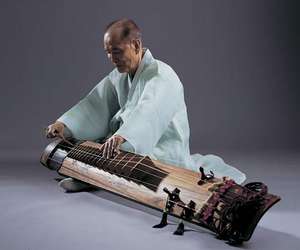 해금
haegeum, birçok geleneksel müzik türünde kullanılan iki telli dikey kemandır. Sert ahşap üzerine dizilmiş at kılından yaylar sesin oluşturulması için tellerden geçirilir. Kemanın gövde kısmı genellikle Kore'de ve Japonya'da bulunan Paulownia ağacından yapılmıştır ve arka kısmı açıktır. Bu çalgı bir Türk çalgısı olan kemençeye benzetilir.
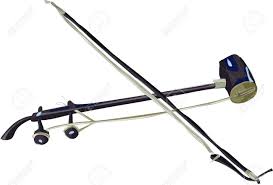 양금
Yanggeum'un diğer geleneksel Kore enstrümanlarının aksine (çoğu ipek telli), metal telleri vardır. Tellere bambu bir çubukla vurarak çalınır. Bu çalgının kökeni Orta Doğu’daki santura dayanır. Santur Irak, İran ve Hindistan kökenli bir çalgıdır. Çin bu çalgıyı 18.yy’da Kore’ye tanıtmıştır. Vücudu düz ve trapez şeklindedir, yedi set metal telden oluşur.
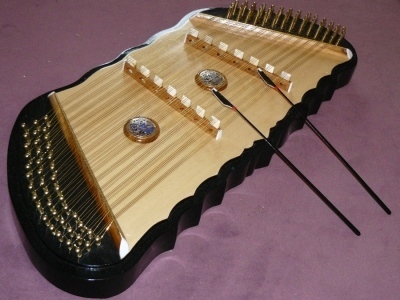 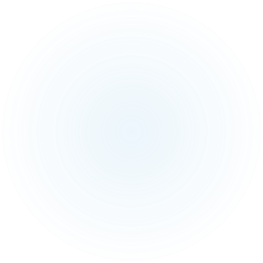 TAHTA NEFESLİ ÇALGILAR
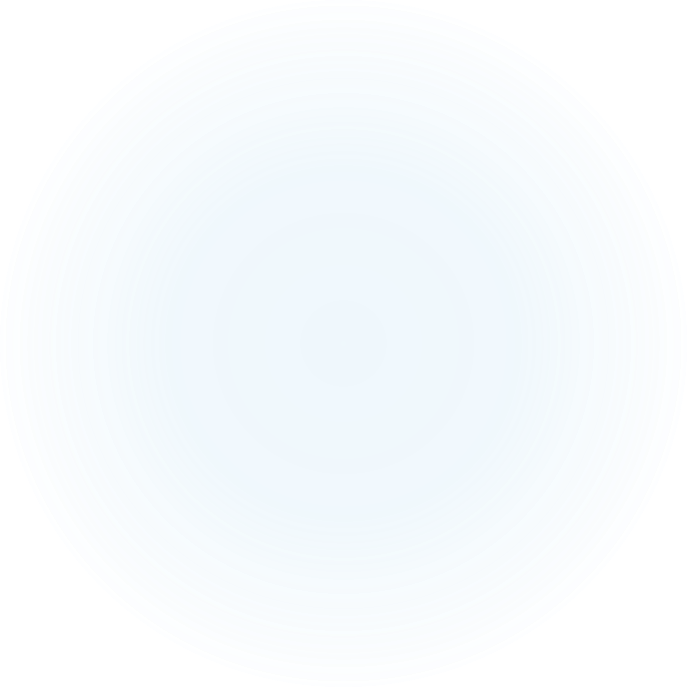 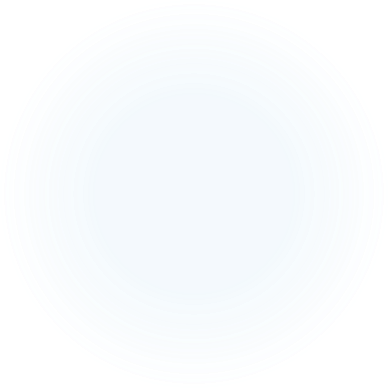 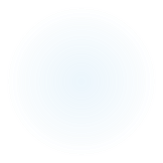 대금
Daegeum, geleneksel Kore müziğinde kullanılan büyük bir bambu enine flüttür. Özel bir tını veren bir uğultu zarı vardır. Mahkeme, aristokrat ve halk müziğinin yanı sıra çağdaş klasik müzik, popüler müzik ve film müziklerinde kullanılır.
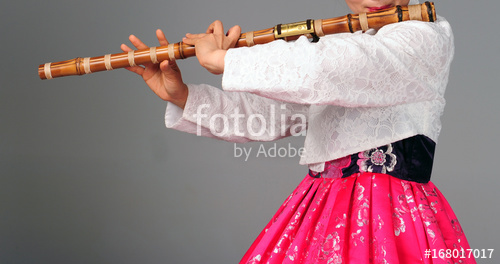 단소
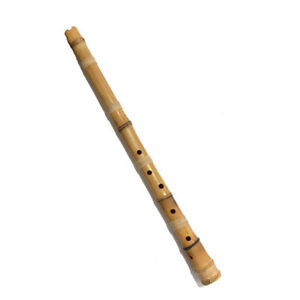 Danso, Kore halk müziğinde kullanılan Koreli çentikli, uçtan uca dikey bir bambu flütüdür. Geleneksel olanı bambudan yapılır. Lakin 20.yy’dan itibaren plastikten de yapılmaya başlanmıştır.
피리
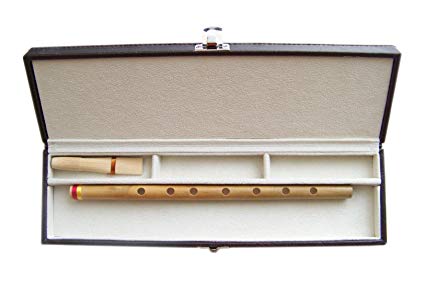 Piri, Kore halkının ve klasik müziğinin her ikisinde de kullanılan bir çift kamış enstrümanıdır. Bambudan yapılmıştır. Büyük kamış ve silindirik deliği, diğer birçok obua tipinden daha yumuşak bir ses verir. Tipik piri'de bambu gövdesinde sekiz parmak deliği vardır.
태평소
Taepyeongso, muhtemelen zurna kökenli ve Çin çalgısı olan suona ile yakından ilişkili, şal veya obua ailesindeki bir çift kamış, üflemeli çalgıdır. Yuja, daechu veya sarı dut ağacından yapılmış, metal ağızlıklı ve fincan şeklindeki metal çanlı konik bir ahşap gövdeye sahiptir. Goryeo döneminde ortaya çıkmıştır. Bu obua benzeri enstrüman, bazı Budist ve dini müziklerde de kullanılır.
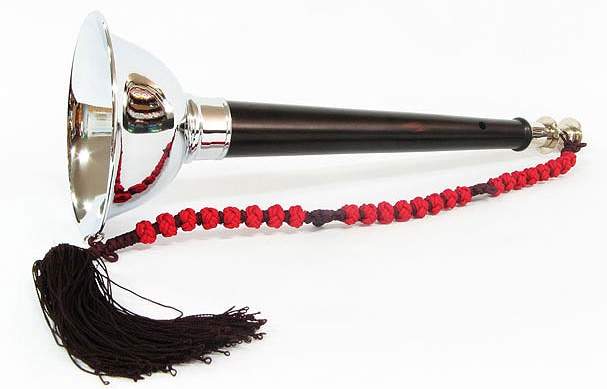 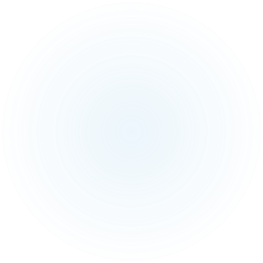 ÇANLAR
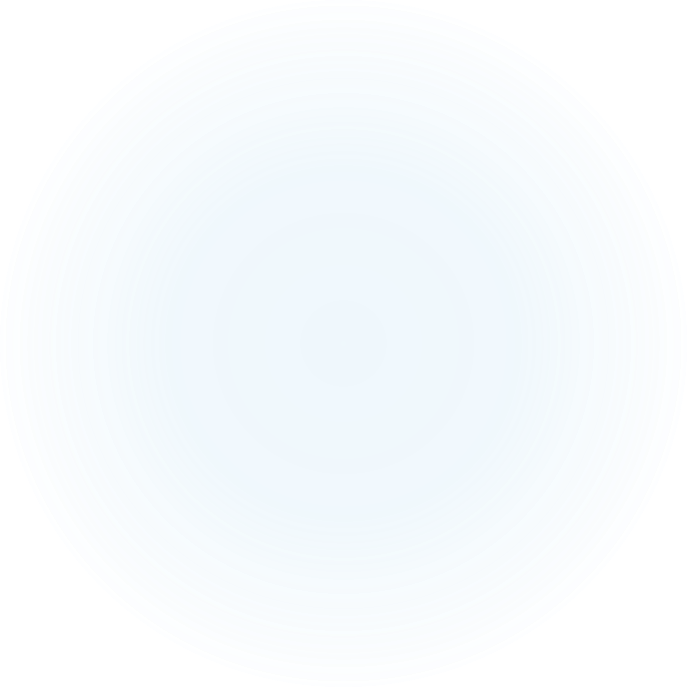 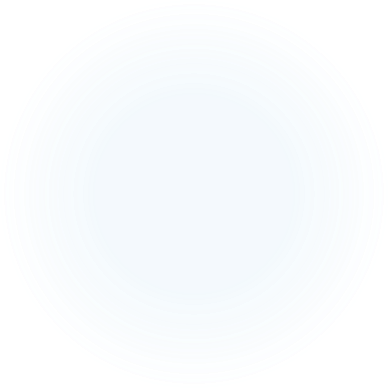 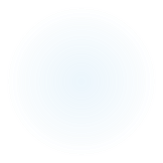 편경
Pyeongyeong, Kore'nin geleneksel bir vurmalı çalgısıdır. Bu müzik aleti, bir çerçeveden asılan 16 adet L şeklindeki yeşim taşlarından oluşturulmuş bir taş zili veya litofon türüdür. Her çan sesinin ürettiği ton yeşim taşının kalınlığına bağlıdır. Çin’den tanıtılan (bienqing) pyeongyeong, yeşim pahalı ve çok değerli bir taş olduğu için öncelikle sarayda çalınmıştır.
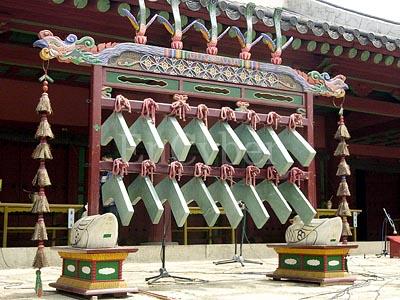 편종
Pyeongjong, işlenmiş tahta bir çerçeveye asılmış 16 bronz çandan oluşur. Çanların hepsi eşit boyutta ve şekilde oluşturulmuştur. Seslerindeki farklılık pyeongyeong gibi kalınlıklarındaki farklılıklardan gelir. İki sıra halinde düzenlenmiş çanlar çekiçle vurularak çalınır. Bu araç aynı zamanda kraliyet sarayında da kullanılıyordu.
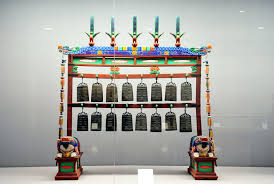